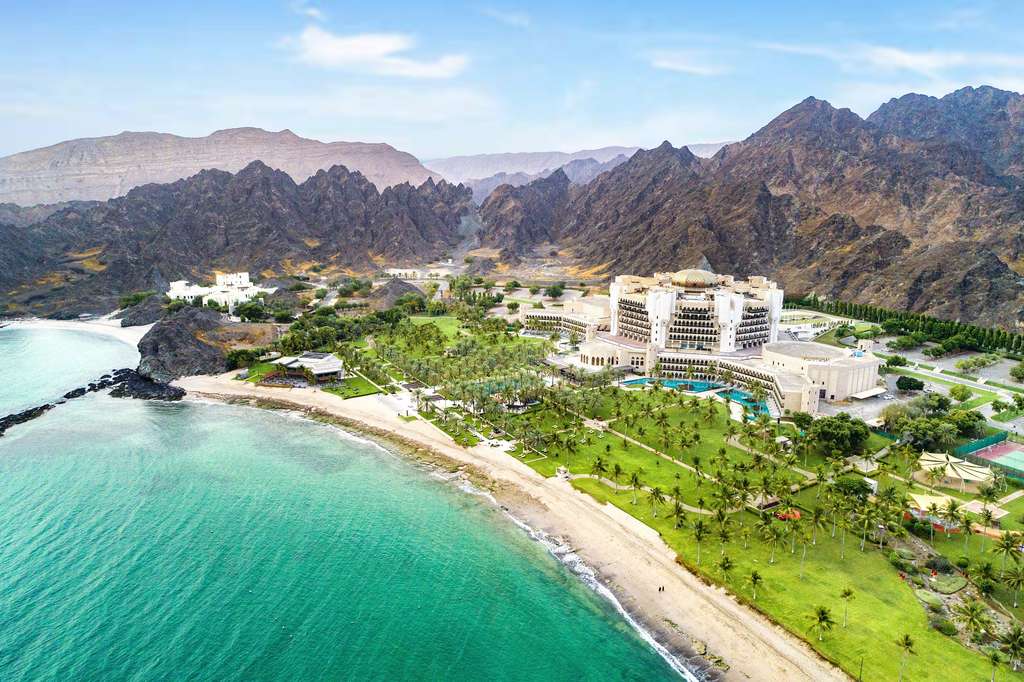 Omán
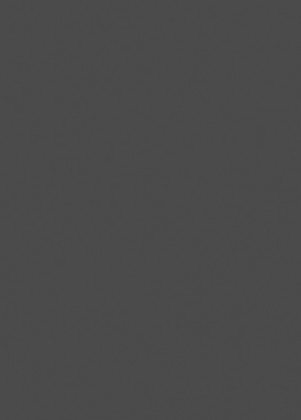 Celým názvem Sultanát Omán
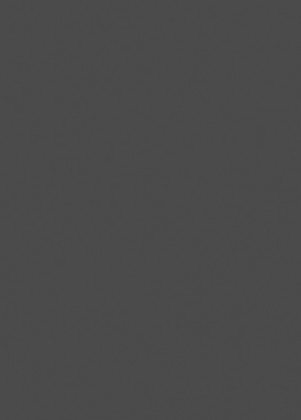 Omán stručně
Co je to Omán?
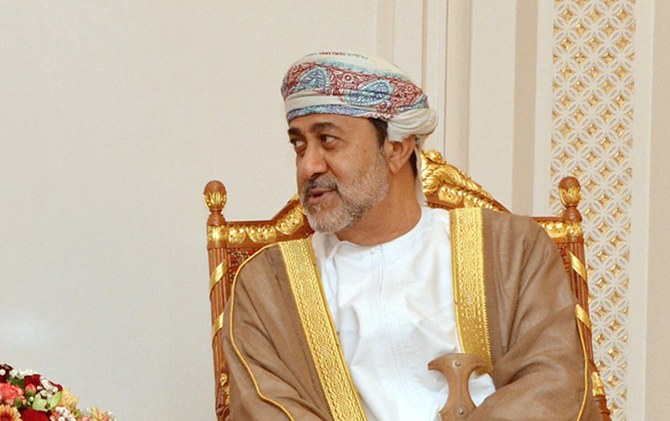 Vznik a státní zřízení
Arabský stát v jihozápadní Asii, známý místními tržnicemi a pohostinností obyvatel
Přesněji leží v jihozápadní části Arabského poloostrova
Historie území Ománu sahá až do doby kamenné, ale Omán jak ho známe dnes vznikl v roce 1971 kdy přestal být závislý na V. Británii
Statní zřízení: absolutní monarchie
Vládne zde Sultán Hajsám bin Tárik Saíd
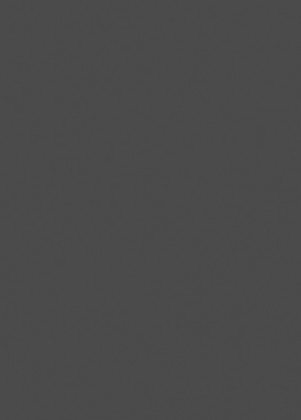 Základní informace
Vlajka :




Jeden Om. Rijál = 58 Kč
Ceny v Ománu : 

Mléko (1 litr) 40 Kč
Chleba 500g 26 Kč
Jablka 1kg 50 Kč
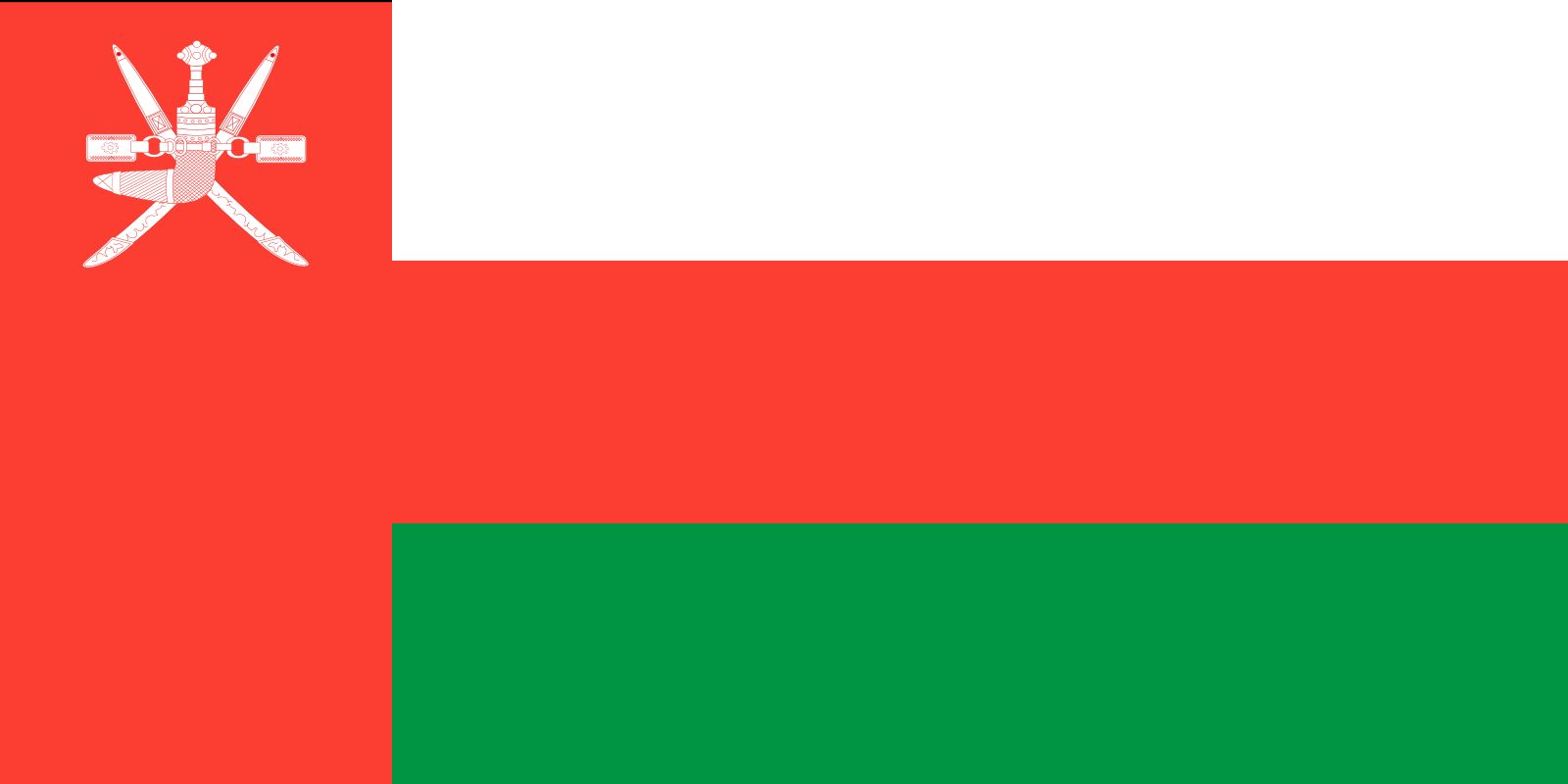 Hlavní město je Maskat
Mluví se zde arabsky, anglicky a např. urdštsky
Převážně jsou v Ománu Arabové, ale žijí zde třeba Balůčové
Počet obyvatel: 4 758 215
Rozloha: 309 500 km2 (Česko – 78 870 km2)
Omán se nachází na Arabském poloostrově, takže jeho velkou finanční oporou je těžba a prodej ropy společně se zemním plynem
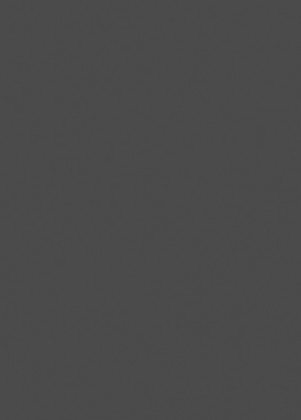 Kultura a kuchyně
Ománská kultura má pevné kořeny v islámu, ale i přesto respektují jiná náboženství
Symbolem ománské kuchyně jsou datle
Tradiční ománský pokrm jsou nudle s drůbežím nebo skopovým masem a nejrůznějším kořením
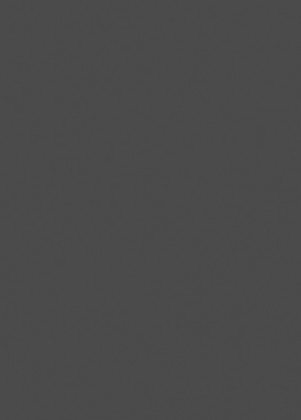 Cestování a kam na dovolenou?
Kam vyrazit?
Maskat
Nizwa
Wahibská poušť
Poloostrov Musandam
Jabrin
Salalah
Platí se zde ománským rijálem 
(3. nejcennější měna na světě)
Nejlevnější zájezdy začínají na 12 990 Kč
Na co si dát pozor?
Kapsářství na tržištích
Při přecházení cesty zdejší řidiči nejsou zvyklí před chodci brzdit nebo zastavovat
Nosit  by jste měli horní díl oblečení s dlouhým rukávem a kalhoty přes kolena, což ale někdy i při 50 stupňových teplotách není nic příjemného
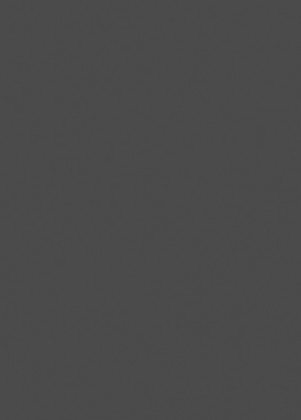 Zájezdy
https://www.invia.cz/dovolena/?nl_country_id%5B%5D=77&nl_transportation_id%5B%5D=3_CZ&gad_source=1&gclid=CjwKCAiA9ourBhAVEiwA3L5RFg0k_Bo3ltZZslUcn3UBJyn_QXBOi6pOswOHMOm8OL4ABEfEWWLZNRoCmJwQAvD_BwE
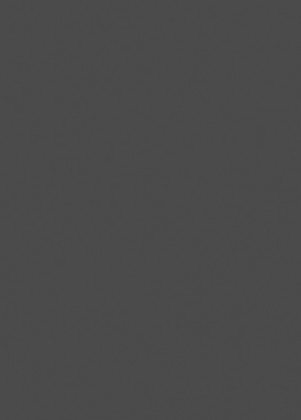 Zdroje :
Invia.cz
Wikipedia
Valka.cz
Vlajky.EU
Démos trade a. s.
LastMinutky.sk
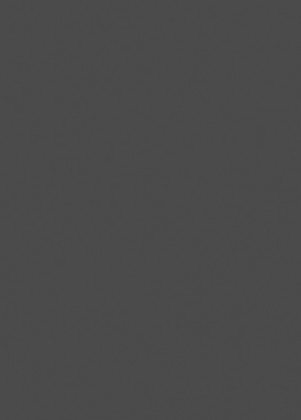 Děkujeme za pozornost
Vypracovali : Patrik Kovalčík, Jakub Poláček, 
Filip Boháč a Lenka Ondračková